Chapter 15D.3: Opiates
Potent medical drugs prepared by chemical modification of natural products can be addictive and become substances of abuse.
Opiates bind to receptors in the brain
Opiates are strong analgesics = kills pain by stopping transmission of pain impulses in the brain
Derived from opium poppy
Act on the opioid receptors in the brain 
Binding is temporary
Could cause changes in mood or behavior = narcotic
Most effective but high risk of addiction
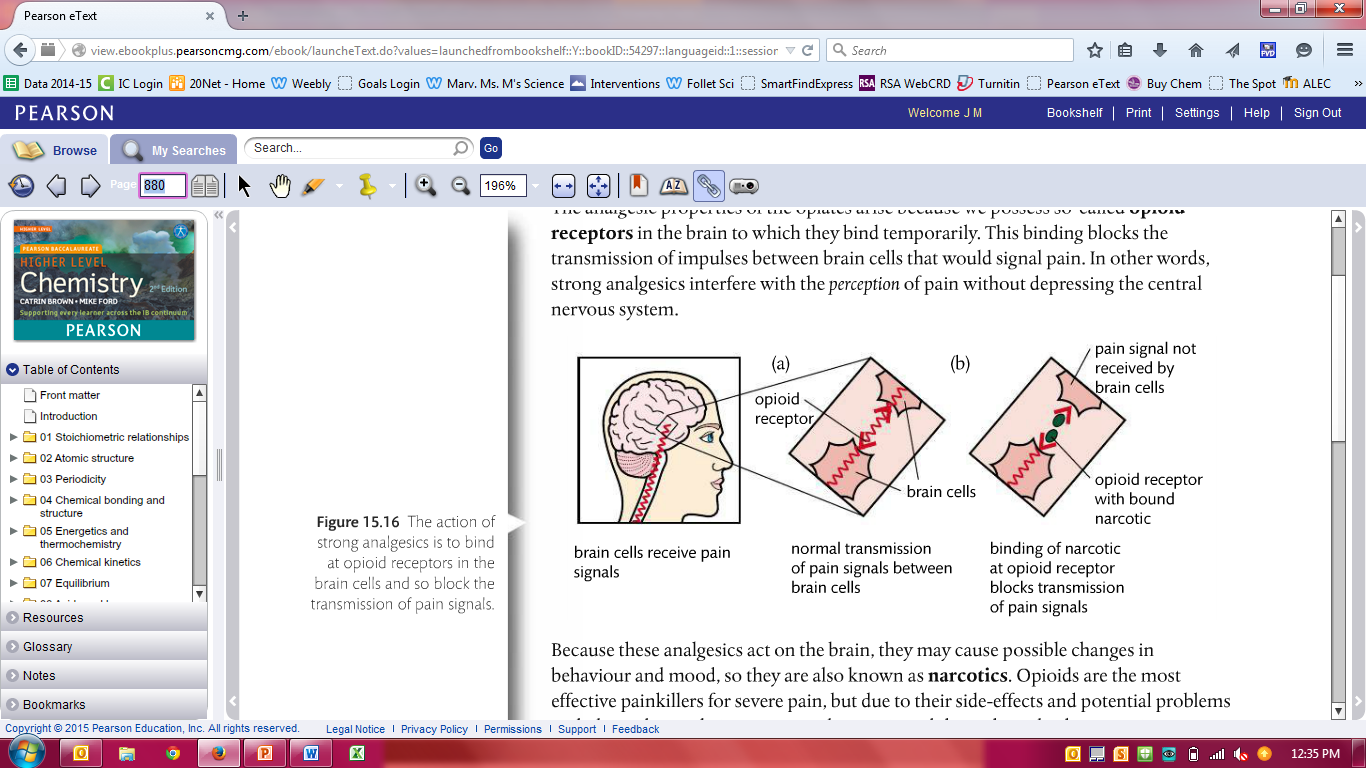 Opiates bind to receptors in the brain
The brain is surrounded by a membrane called the blood-brain barrier
The drugs have to pass this barrier which is made primarily of lipids and non-polar molecules
Drugs must have some non-polar/lipid solubility to be effective
Three opiates that are related are codeine, morphine and diamorphine (heroin)
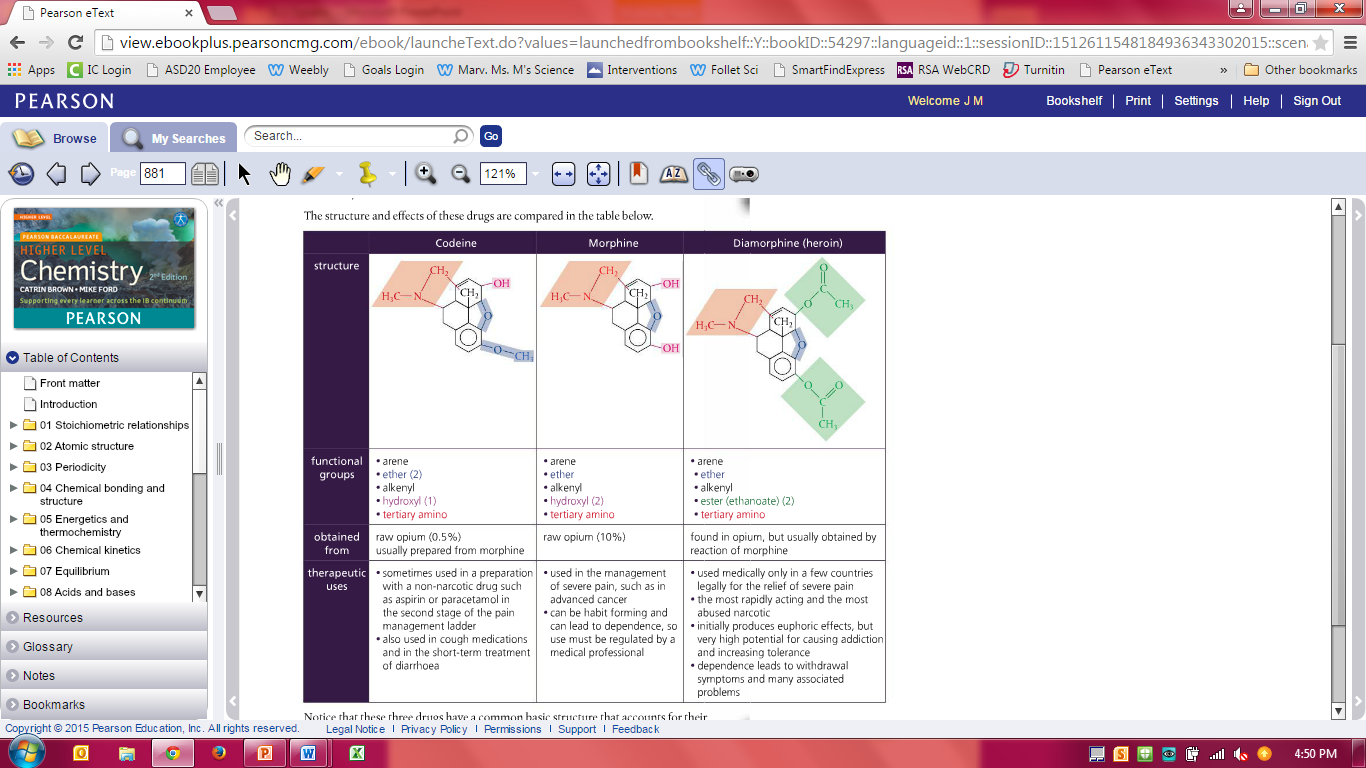 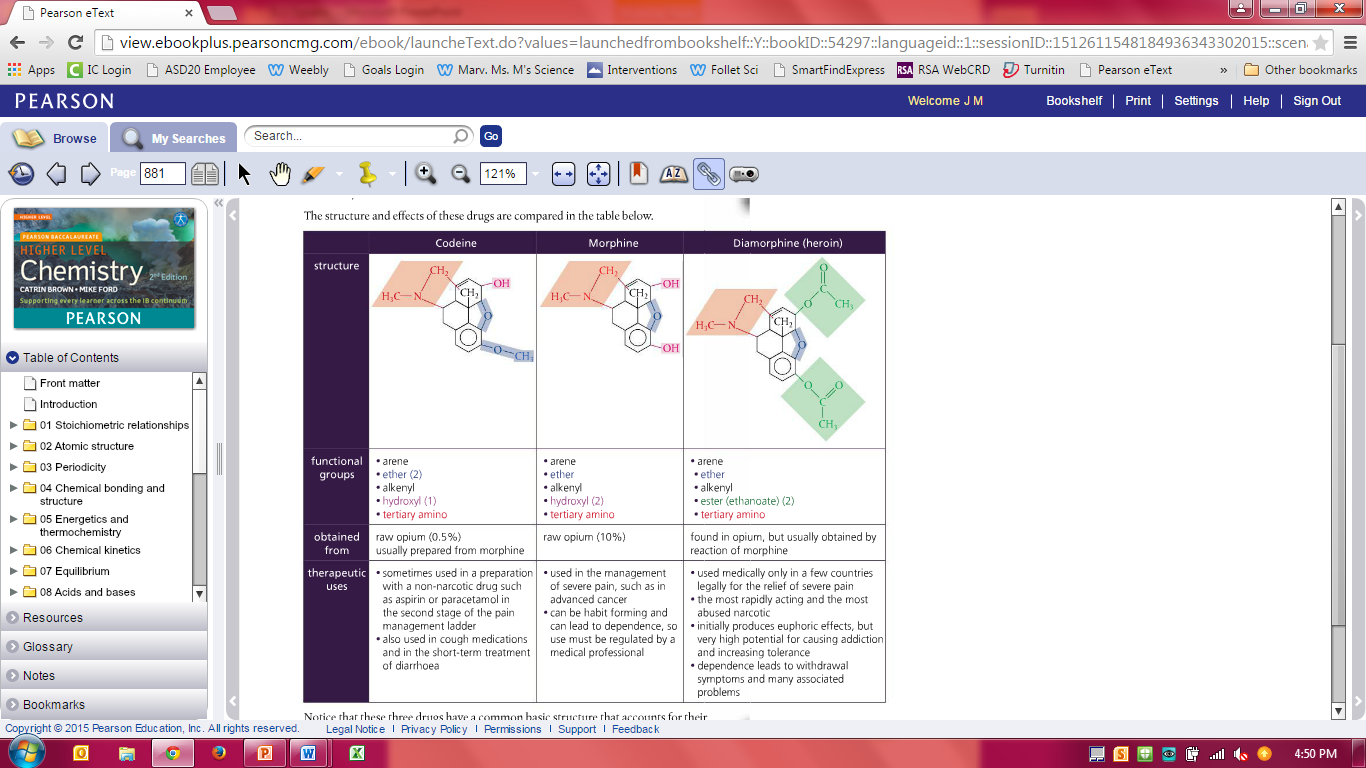 Mods of Morphine
The similar structure of molecules means they behave similarly
Morphine is the natural product
Two –OHs make it more polar = less effective in crossing
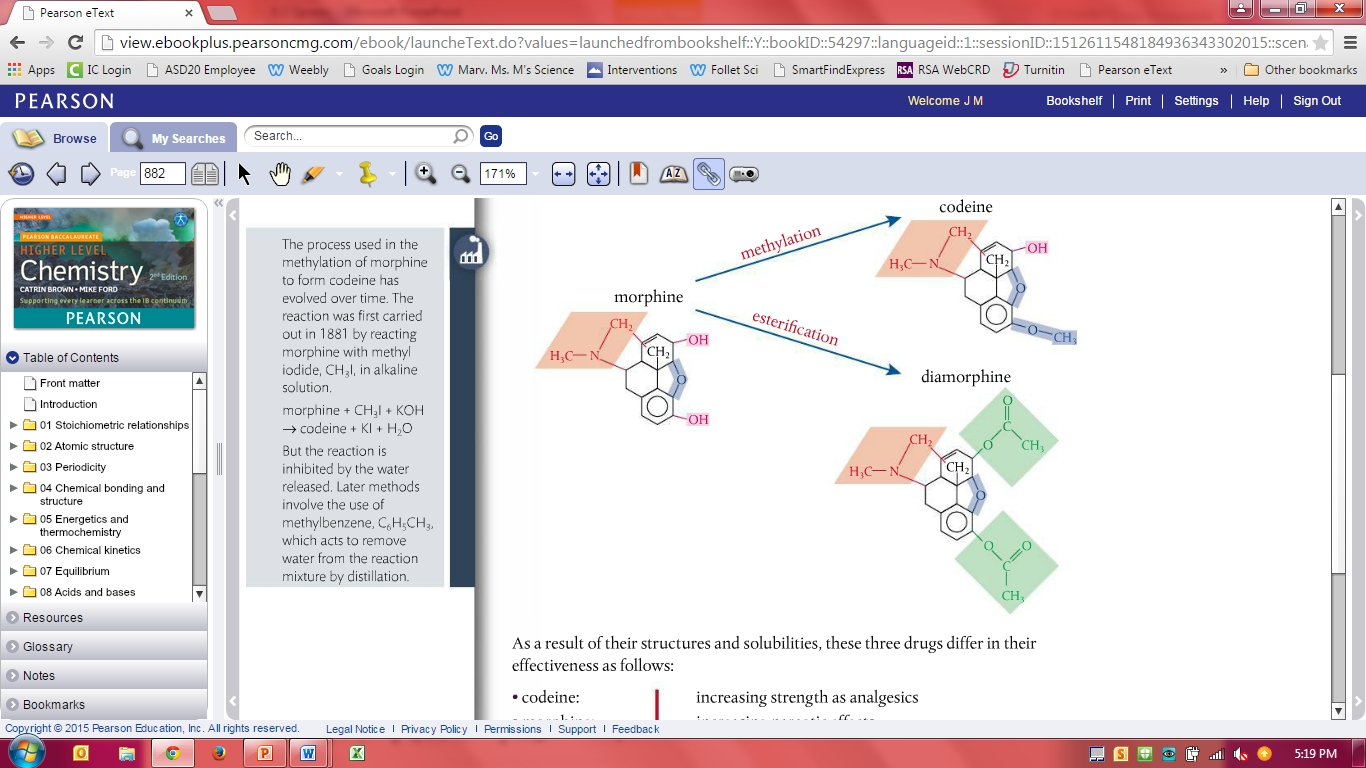 Mods of Morphine
Codeine is prepared from morphine = semi-synthetic
Converts one –OH into a methyl ether
Reduces binding effectiveness, but decreases polarity
Diamorphine is produced by esterification of morphine
Reduces polarity so much it is the most fast acting of the 3
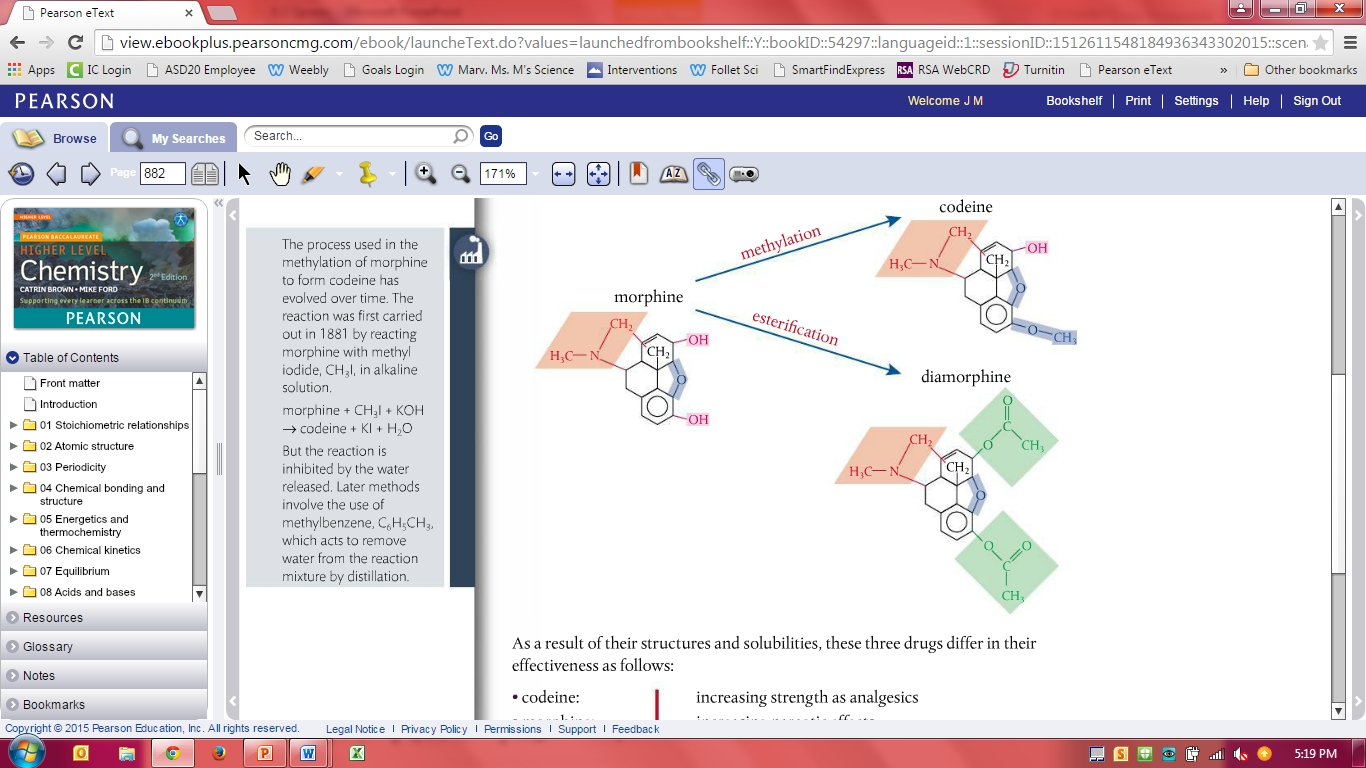 Mods of Morphine
Result of structures and solubilities
Codeine			increasing strength as analgesics
Morphine			increasing narcotic effects
Diamorphine		increasing side-effects

Diamorphine is more potent than morphine by two times
Has greater side-effects and risk of addiction
Pro-drug since it actually works after it has been converted to morphine in the body
“packaged” morphine
Pain Management
World Health Organization
Developed 3-step ladder
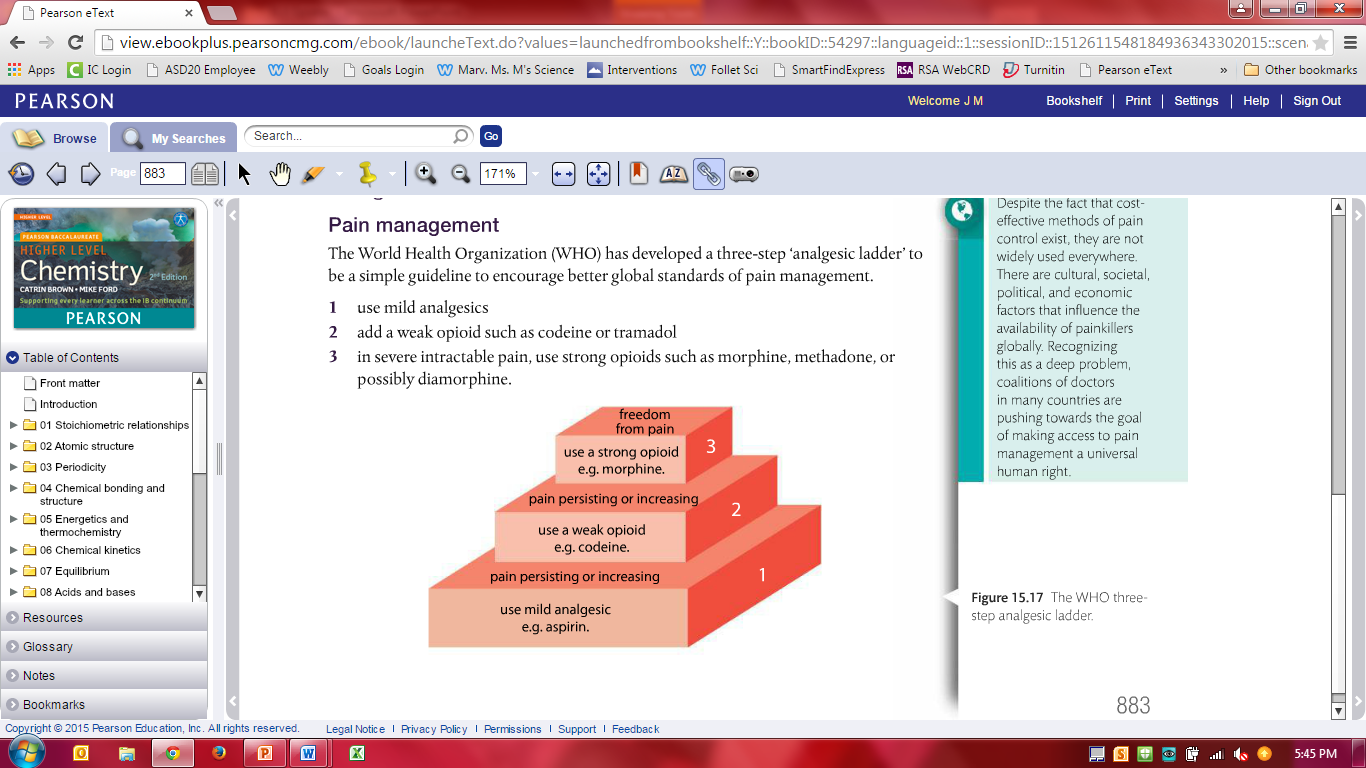 Pain Management
Side-effects
Constipation
Suppression of cough reflex
Constriction of pupil in eye
Narcotic effects
“numbness/stupor”
Depress brain function
Induce sleep
Potentially addictive
Methadone is a treatment for addicts
Oral medication
Longer duration of action
Reduce drug craving and prevent withdrawal symptoms
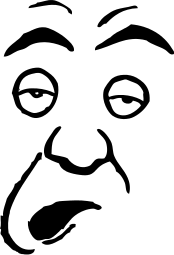